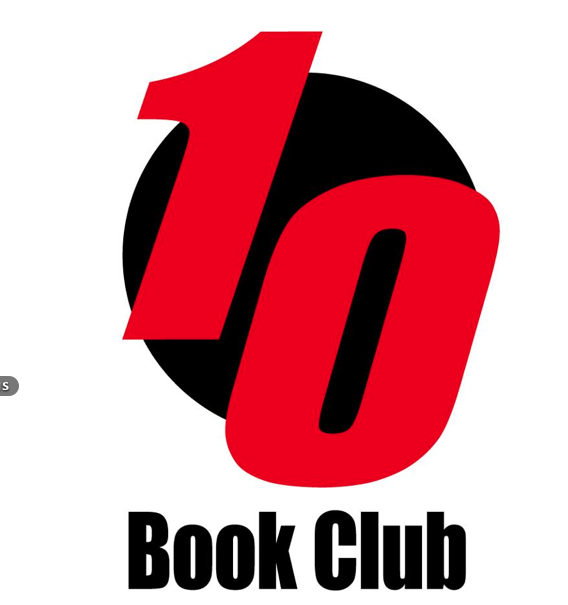 Korean LiteratureInfluences & History
Charles MontgomeryDongguk UniversityEnglish Linguistics, Interpretation and Translation
INFLUENCES
Shamanism
Buddhism
Confucianism
Taoism
Christianity
Korean Shamanism
Deep roots in folk beliefs.
 Related to ancient communal worship rites offered to gods of heaven.
 Seeks to resolve human problems through meeting of humans and spirits mediated by the shaman
Animism
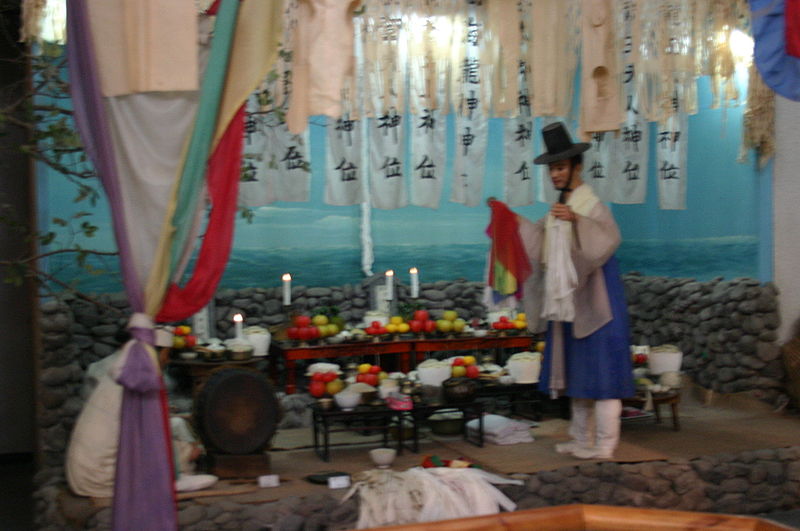 www.sejongculturalsociety.org/mediafiles/resources/korea.ppt
[Speaker Notes: Three elements are seen as essential to a “goot” (Korean shamanistic ritual): the spirits as the object of folk beliefs, the believers praying to those spirits, and the shaman mediating between the spirits and the believers.]
Korean Buddhism
Introduced in three kingdom era (@ 372 A.D.)
 State religion in three kingdoms and Goryeo
 Deep influence in every aspect of Korean life
 Korea still 24% Buddhist.
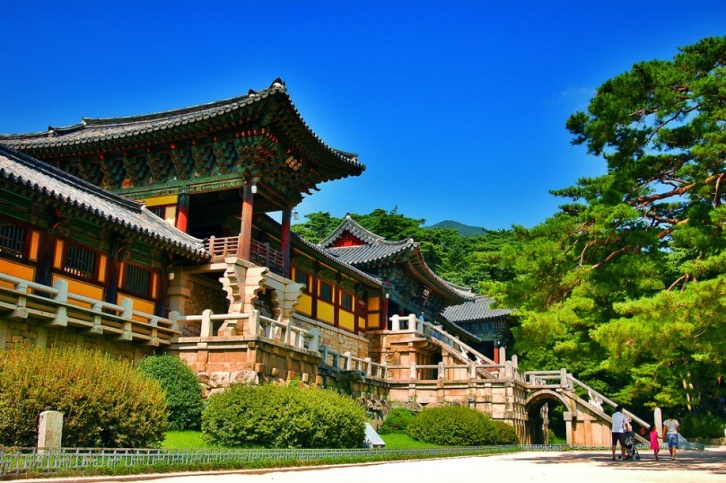 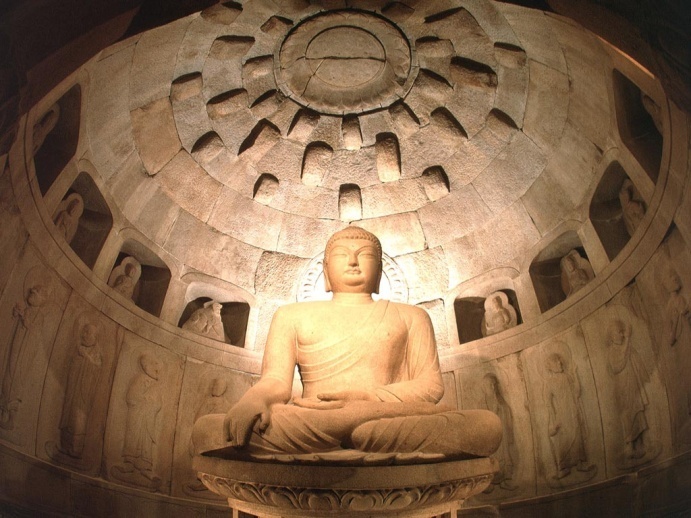 www.sejongculturalsociety.org/mediafiles/resources/korea.ppt
[Speaker Notes: Buddhism is a philosophy and religion, brought to Korea almost 1800 years ago. The principles of Buddhist teaching are deeply rooted in the way of life among Koreans regardless of their religion.
Many national treasures in art and architecture are Buddhism related, such as, Buddhist temple buildings or statues of Buddha.]
Korean Confucianism
Joseon dynasty promoted Confucian philosophies as national philosophy.
 Intellectual Achievement
‘Proper’ Social Structure
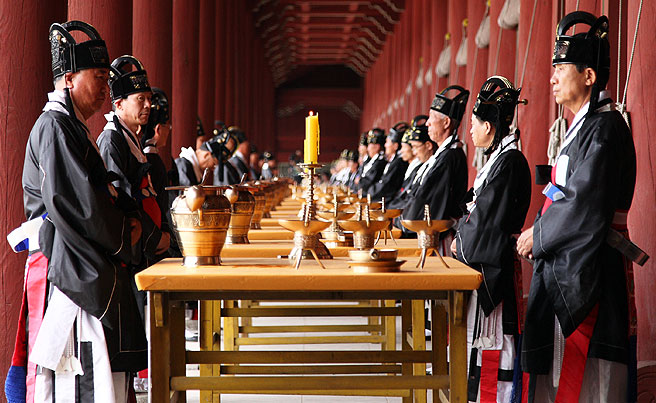 www.sejongculturalsociety.org/mediafiles/resources/korea.ppt
[Speaker Notes: Joseon dynasty adopted Confucianism as its ruling ideology. Important Korean Confucian ceremonies are “coming of age at age 15 years”, marriage, death, and the anniversary of an ancestor’s death. Among these, funerals had the greatest effect on people’s lives. The funeral was a way of expressing one’s innermost feelings, and its conduct and atmosphere depended on the degree of intimacy or formality in the relationship between the living and the deceased. The Joseon promoted a revised form of Confucianism,calld Neo-Confucianism, that had also been developed in China.  In the 18th and 19th centuries, scholars developed and promoted the emergence of Silhak, or Practical Learning, which some see as an early step toward modern social and scientific practices.]
TAOISM
Introduced to Korea from China during the Three Kingdoms
 Greatest popularity during Goryeo
 Remains a minor but significant element of Korean thought and integrates with animism
Korean Christianity
Catholicism  imported into Korea by Korean scholar, Yi Seung-hun, who was baptized while visiting China.
 Protestant missionaries came during Japanese rule in early 20th century. 
Dedicated to higher education and health care
 Catholics and Protestants live in urban areas and often have higher education levels.
[Speaker Notes: Korea is the only country where Catholicism was brought in by a native missionary,  Kim Dae-Gun, who went to a seminary in Macao. Rev. Kim returned to Korea as an ordained priest and was executed during persecution along with thousands of other fellow Catholics. The monument for martyrs is at the site of execution, Jul-Doo-San (meaning “mountain of beheading”).
Protestant evangelists came to Korean during the Japanese colonial occupation. They operated high schools, colleges, and hospitals and gained strong influence among better educated young people. 
Currently, Korean missionaries, the world’s second largest group after Americans, are working in more than 150 countries.]
What does it add up to?
Balance between emotionalism and control
 Substantial tension between beliefs across time and proximally
What Barriers Does this Create?
Flat Affect (High Context)
 Little Agency (Socially Determined)
 Gatekeeping (Current Manifestation)
 Awesome Trauma Levels
 Didacticism
 Little interest in character motivation
 Plots less important than message
Bad Translation
(De) Amplification
 Bad themes/genres
 Literality
 Impossibility
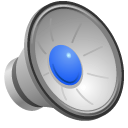 LITERATURE – DIVIDING LINES
Classical (? – Late 19th Century) 
 Modern (1900 – Now)
LITERATURE – DIVIDING LANGUAGES
Hyangch’al 
 Chinese
 Hangul
LITERATURE – DIVIDING RELIGIONS
LOL… saved for another lecture.^^
LITERATURE – DIVIDING LINES
Men
 Women
LITERATURE – DIVIDING LINES
Between Dynasties
Why include oral/song content?
Chinese vs. Korean
 Little printing
 Many wars
 Successive dynastic destruction of written materials
 Hey! Epics.
Korea’s Classical Poetry
Hyangga
 Koryo Kasa
 Sijo
 Joseon Kasa
 Pansori
Hyangga
Very little remains of the literature of the Silla Period (57 BC to 935 AD). What does remain is the form of Hyangga poetry, which was written down in hyangch’al.
4-line, 8-line, and 10-line poems. 4-line hyangga one stanza, 8-line hyangga two 4-line stanzas, and 10-line hyangga are two 4-line stanzas concluding with one two-line stanzas.
Requiem for My Sister (Weolmyeong)
The road to life and deathStands fearfully before us.Without saying good-bye,Have you left me?
   The early morning wind in autumnScatters leaves here and there.Though from the same branchThey know not where they've gone. 
   Oh my dear sister, to see you again in Amitabha's Paradise,I shall wait, perfecting Buddha's way.
Koryo Kasa
Short (one stanza - dallyeonche)  
 Long (yeonjanche stanzas range to 13)
 Stanzas have refrain in the middle/end to establish mood or link the stanzas
 Less formally structured
 Bolder topics
 Often performed by Kisaeng
The Manjeoncheun
When I lie alone, restless, vigilant,Only peach blossoms wave over the west window.You have no grief, welcome the spring breeze.
    I have believed those who vowed to each other;"My soul will follow yours forever."Who, who persuaded me this was true?
   "O duck, beautiful duck, why do you comeTo the swamp, instead of the shoal?""If the swamp freezes, the shoal will do."
    A bed on Mount South, jade pillow, gold brocade.And beside me a girl sweeter than musk,Let us press our hearts together, our magic hearts.
Sijo
Joseon poetry shifts to sijo/kasa
 Original sijo poets were yangban
 3 lines of 14-16 syllables each. Total syllables between 44 and 46
 Also syllabic rules for each line
 Rules almost always broken, as sijo aren’t really syllabic.^^
Yi Sun-sin
Moon-bright night on Hansan Isleand I sit alone atop the lookout.I hold my great sword by my side,and as my worries deepen,from somewhere comes the single note of the Mongol flute,piercing to the very bowels.
Joseon Kasa
Free verse, based on a rhythm of doubled feet with three or four syllables
 Not stanzas
 More narrative/descriptive
Kasa
There is between heaven and earthmany a man who’s worth as I.Why don’t they know the great JoyOf living in the wooded mountains?With a grass hut of a few baysbuilt to face a clear blue stream,In the lush wood of pine and bambooI am the master of wind and moon.
Pansori
Narrative poetry focused on real life
 From shamanist chants of S-E Korea in late 17th and early 18th centuries
 Long narrative musical performance with drummer and singer
 A main song called ch’ang and a rhythmic spoken connective called aniri
Classical Prose
Tales of Kumo by Kim Shi-sup in the mid 15th century 
 The Tale Of Hong Gildong by Hyo Kyun in the late 16th or early 17th century.
Korean Alphabet: Hangul
King  Sejong the Great invented Korean alphabet in 1446.
Alphabet organizes written language into syllabic units.  
14 consonants & 10 vowels
Easy to learn:
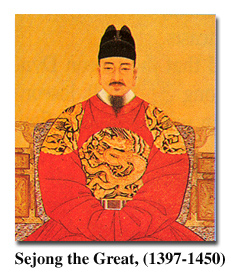 "A wise man can acquaint himself with them before the morning is over; a stupid man can learn them in the space of ten days”.
From http://library.thinkquest.org/20746/non/info/index.html
[Speaker Notes: Hangul is the only alphabet in the whole world invented by one person. It is a purely phonetic alphabet with 10 vowels and 14 constants.
Koreans used Chinese characters before the invention of Korean alphabet. The majority of Koreans were effectively illiterate before the invention of Hangul. 
In explaining the need for the new script, King Sejong explained that the Korean language was different from Chinese; using Chinese characters to write was so difficult for the common people that only privileged aristocrats, usually male, could read and write. Hangul was designed so that even a commoner could learn to read and write.
"Hunmin Jeong-eum Explanation and Examples“ explains the design of the consonant letters according to “articulatory phonetics” and the vowel letters according to the principles of “yin and yang” and “vowel harmony”.
From http://library.thinkquest.org/20746/non/info/index.html]
KOREAN CLASSICAL LIT
Oral
 Therefore poetic
 Chinese Characters
 Full of influences we just discussed.
ONCE MORE: INFLUENCES^^
GENRES
Lyric
 Narrative
 Dramatic
 Didactic
Lyric
Hyangga
 Sijo and Narrative sijo
 Light Songs
 Lyric Folk Songs
Most classical Chinese poetry
19th Century poetry & most modern poetry
Narrative
Myths
 Narrative Poems
 Narrative Shaman Chants
 Pansori
Classic and New Novels
Dramatic
Mask Dance
 Puppet Theater
 New Theater
 Modern Drama
Didactic
Court Music (akchang)
 Ch'angga
 Diaries
 Travelogues
Kim Sat-gat (Sakkat)
Enlightenment
Late 19th Century
 Korea’s attempt to ‘modernize’ itself
Summary of Classical Trends
Slow but general move towards hangul
 Consequently slow but general move to expanded authorship
 Slow by general move away from rarefied themes
 Late development of publishing and commercial authors
The Death of the Yangban
Yangban was de jure conferred to those individuals who passed state-sponsored civil service exams called gwageo
 Slow
 Deliberative
 Chinese Language
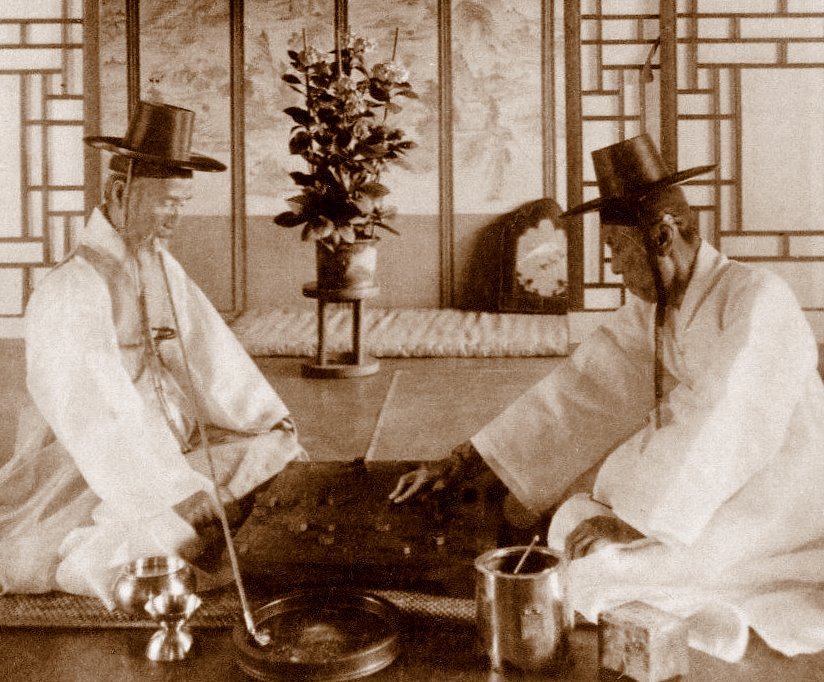 Early Colonialism
Early Years 1905 - 1919The shock of  “failure” and Yi Kwang-suSerialization
 Post 삼일False Summer
1935-1945: The “Dark” Years
Early Years
 The Roaring 30s
Everyday Life in the Empire
Writings in Korean, Writing in Korean
 Total Mobilization 
Censorship
Writing in Japanese
1945-1960s: Liberation, Division, and War
Kapitan Lee (Chon Kwangyong) and      Obaltan (Yi Beomseon)
 Questions of Loyalty
 A Divided Country, Divided Families
 Post Traumatic Stress Syndrome
The Urge to Return (But to Where and What?)
 Cranes (Hwang Sun-won)
 Redefining Right and Wrong
 Possibilities for Reconciliation
Late-Twentieth Century Literature
Miracle on the Han
 Resettlement
 Destruction of old social models
 Rootlessness
Late-Twentieth Century Literature
Miracle on the Han

 Seoul, 1964, Winter

 A Little Ball Launched by a Dwarf

 The Flower with Thirteen Fragrances
Yoryu Chakga: The Changing Status of Women Writers
A Genre unto Themselves:
		Women Writers and Segregation

 Turn of the Century: 
	  Women Writers as the Dominant Force in Korean Literature
Coming Full Circle: Rescuing Literature From the Nation
Nationalism in Literary Production
 Writers Unbound
 Kim Young-ha
 Jung Young-moon
 Pak Min-gyu
 Kim In-sook
The Future
Revisiting Language and Ethnicity
Future Writers
Koreans in English
Others in Korean

 Internationalization
 Nation vs Inter-nation
Nobel Prize
Shin Kyung-sook
Tension with “national” literature
Find Me
WWW.KTLIT.COM
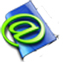 CHARLES@KTLIT.COM
@KTLIT
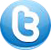